Социально-гуманитарная направленность в траекториях приоритетных направлений развития дополнительного образования детей
Асафова Т.Ф.
 г.Кострома
15 декабря 2021года
Какие вопросы находятся в проблемном поле?
Какие задачи стоят перед СГН?
 Как отражена СГН в Навигаторе?
Как  перестроить свою работу при сохранении  традиций и  имеющегося опыта а  образовательной организации и в регионе?
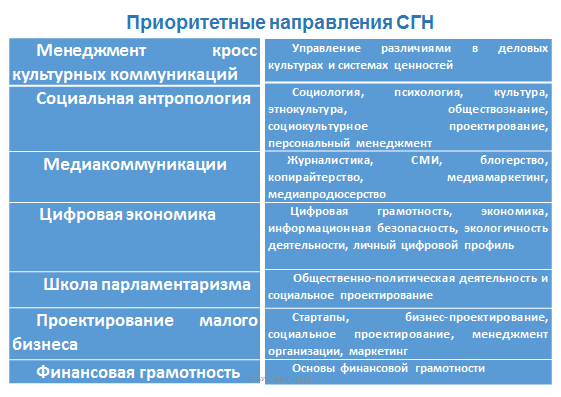 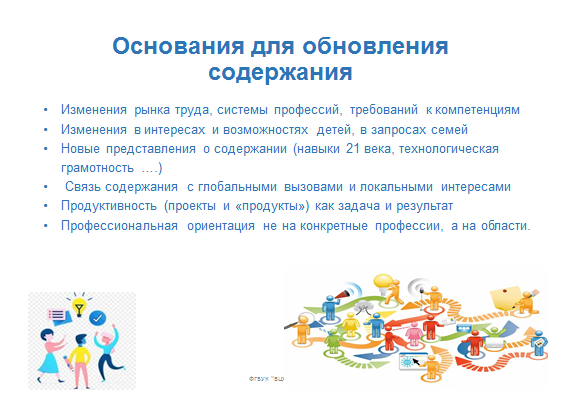 -
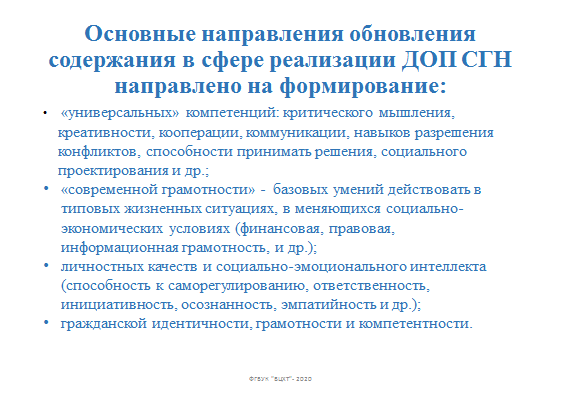 Рейтинг  программ по результатам скрининга навигатора .Всего 782 программы
Лингвистика
Подготовка школе 
Развивающие программы для дошкольников
Психология
Подготовка к егэ
ЮИД
Школа актива, РДШ
Военнно- патриотические клубы и объединения 
Журналистика
Основы безопасности жизни
Обществознание
этикет и этика
Программы по духовно-нравственной культуре
Проектная деятельность
Ведение домашнего хозяйства
softskils
Экономика, предппринимательство
Программы по экономике,предпринимательству
«Основы финансовой грамотности"- Дом детства и юношества «Дар»
"Финансовая грамотность"-Корцовская средняя общеобразовательная школа Солигаличского МР
Основы финансовой грамотности-Дреневская основная школа Красносельского МР
«Основы финансовой грамотности» -Введенская средняя общеобразовательная школа имени В.З. Ершова Чухломского МР
«Финансовая грамотность»- Дом детского творчества Пыщугского муниципального района
«Я – предприниматель. Основы правовой и финансовой грамотности» Центр патриотического воспитания, творчества детей и молодежи
Экономическая азбука-Средняя общеобразовательная школа №7 г. Костромы
«Основы предпринимательства»- Дом творчества г. Галича
«Уроки финансовой грамотности»- Дом детского творчества г. Буя
Учусь создавать проект-Лапшинская основная общеобразовательная школа Вохомского муниципального района
Программы СГН в образовательных организациях
Ошибки
1. Общественные организации 
«На волне с РДШ» 
«Вожатый РДШ»
«Юнармия»
2. У ряда организаций нет названия программ, указаны только направления:
«Социокультурная адаптация и развитие социальной активности»
«Гражданско-патриотическое, трудовое воспитание и профессиональное определение»
«Патриотическое           воспитание. Трудовое воспитание и профессиональное определение»
3.Подготовка к ЕГЭ и школе это не дополнительное образование